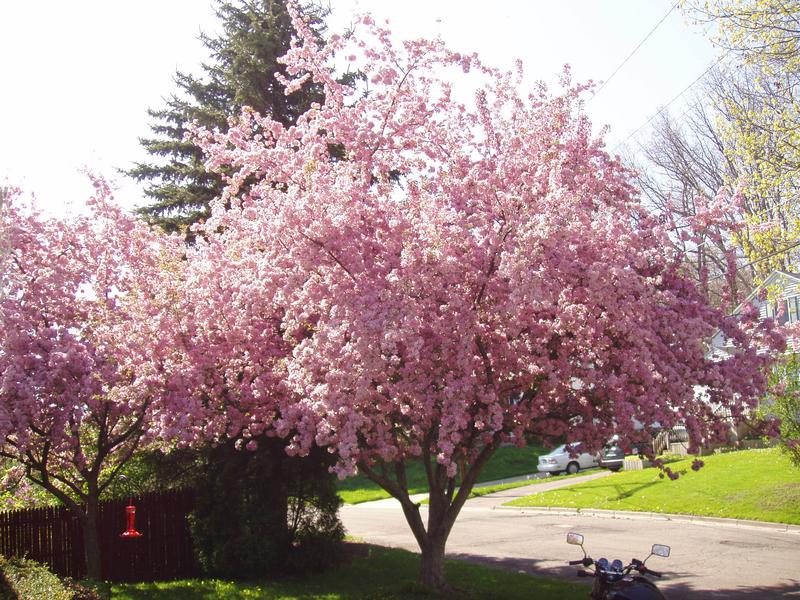 Урок – конференція
«Тварини навесні. »
Вчитель: Федоришій Л.М.
Картка №1
Картка №2
1   День стає довшим.
 2 . Птахи відлітають у
      теплі краї
 3. Земля звільняється
     від снігу.
 4.З’являються проліски,
     підсніжники.
 5. Жовтіє листя.
 6. Земля вкривається
     пухнастим снігом.
Люди збирають урожай.
2. Повертаються птахи з 
    теплих країв.
3. На річках тане крига.
4. День стає коротшим.
5. Прокидаються комахи.
6. З дерев опадає листя.
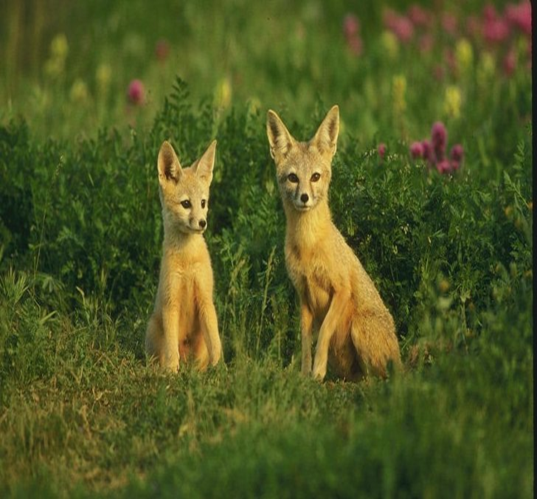 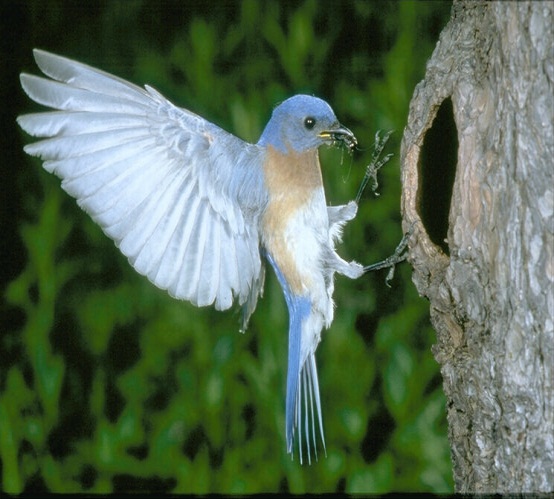 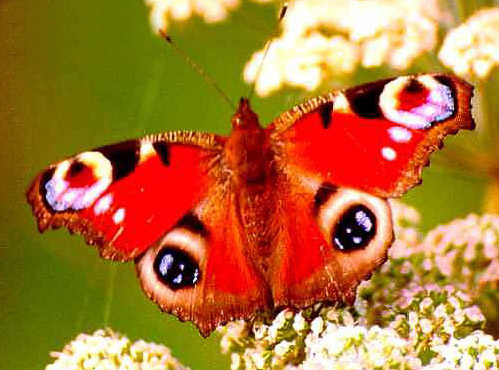 тварини
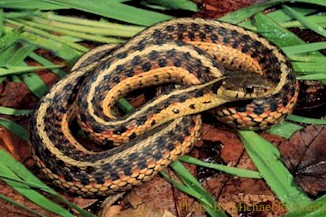 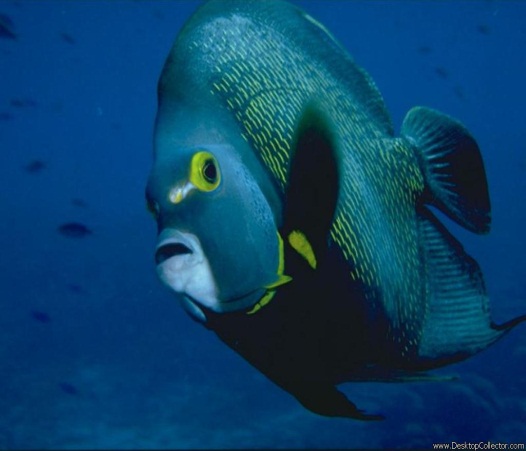 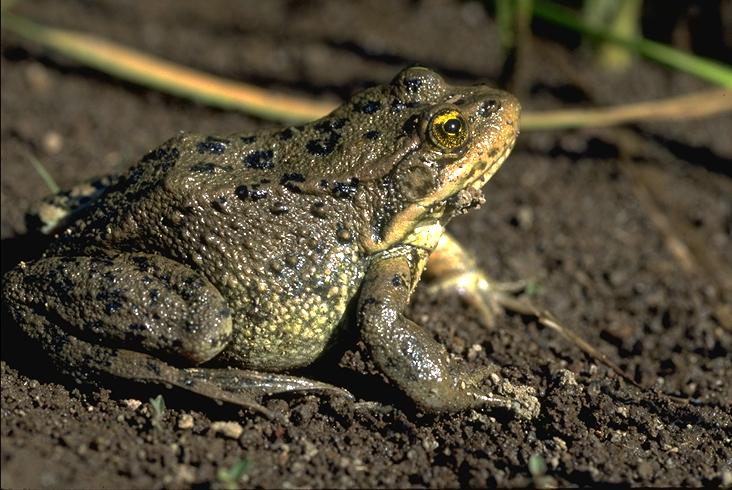 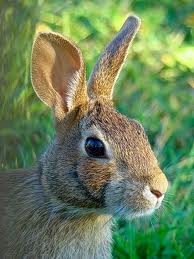 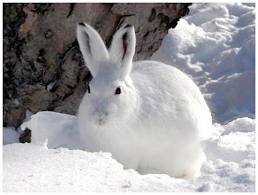 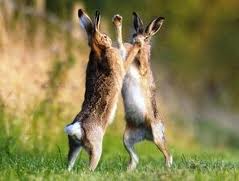 Зміна кольору хутра
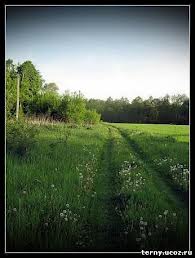 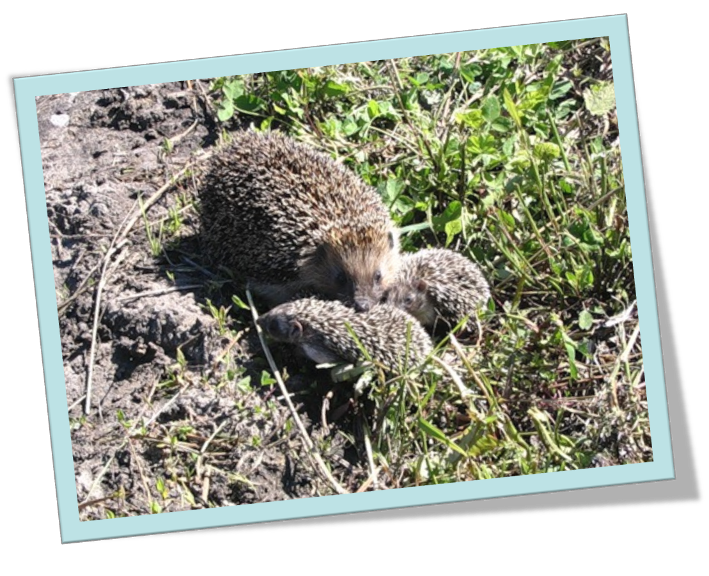 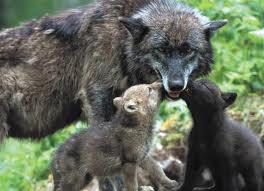 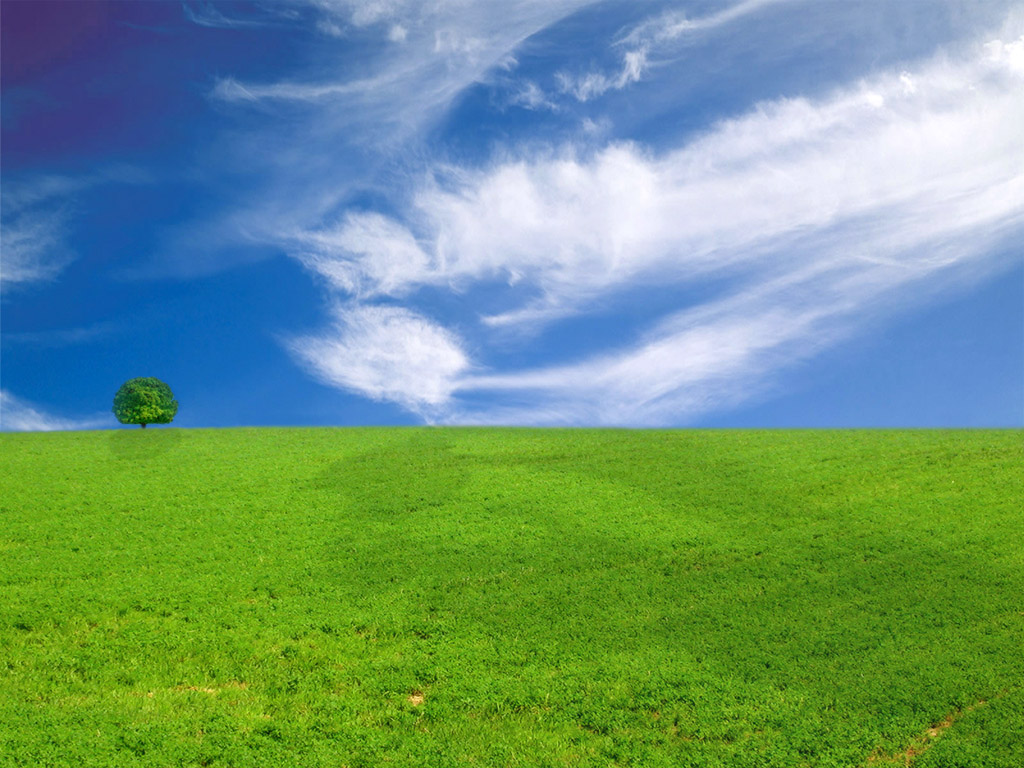 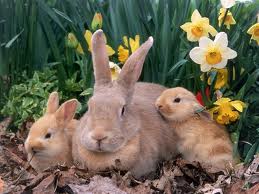 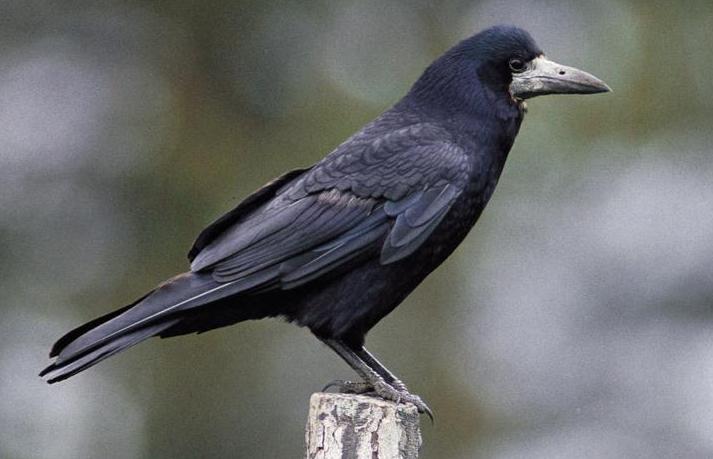 Грак – вісник весни
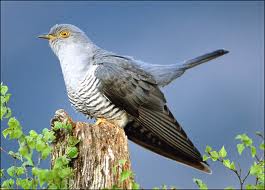 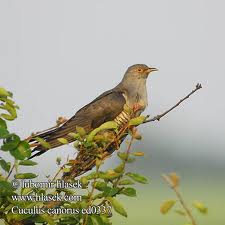 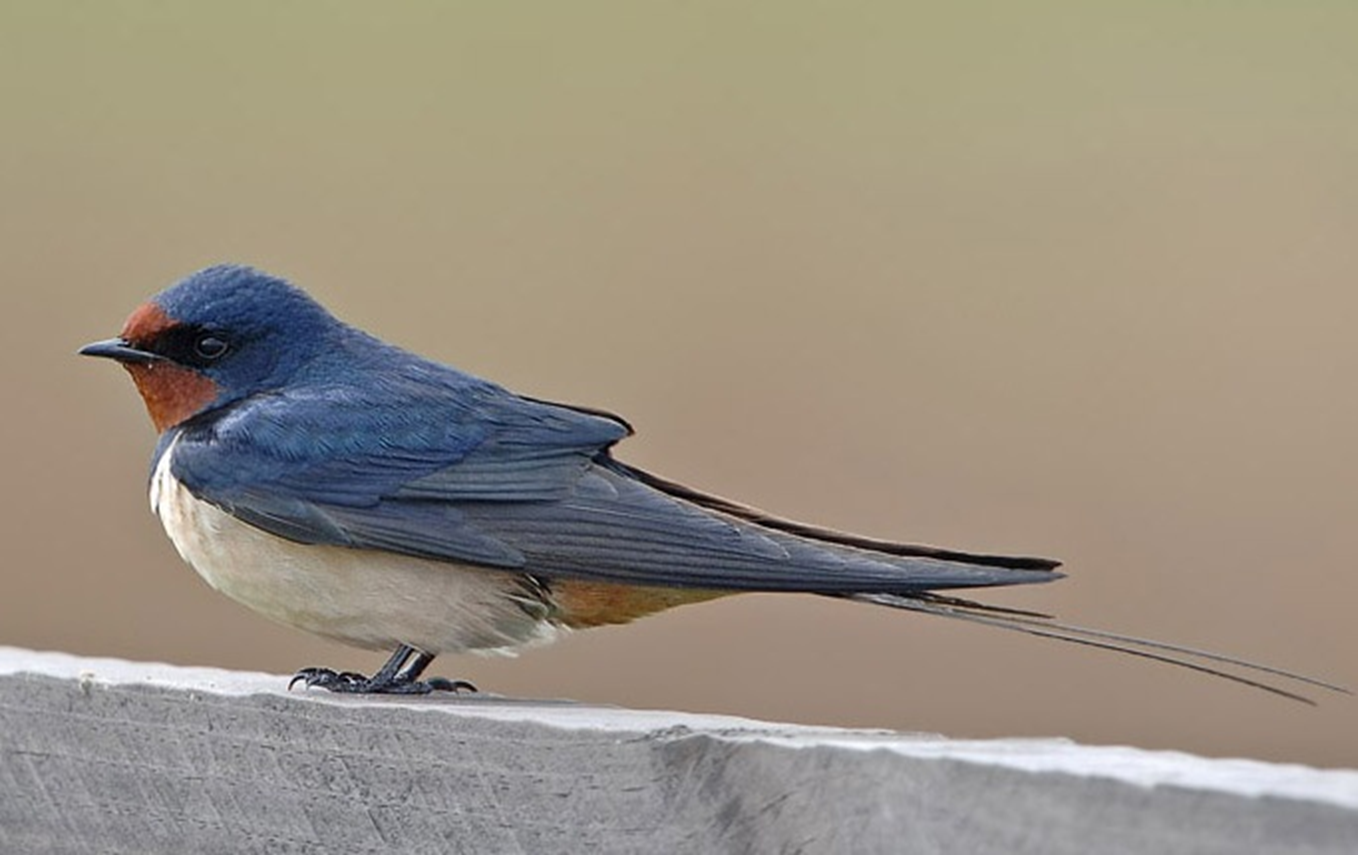 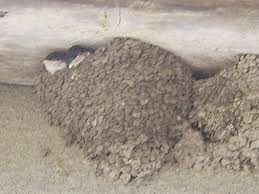 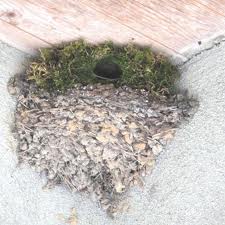 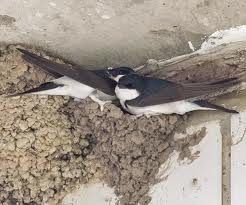 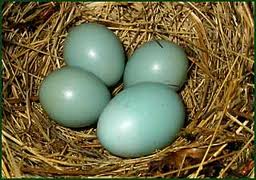 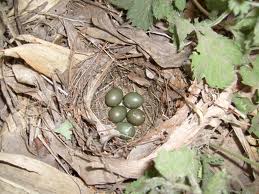 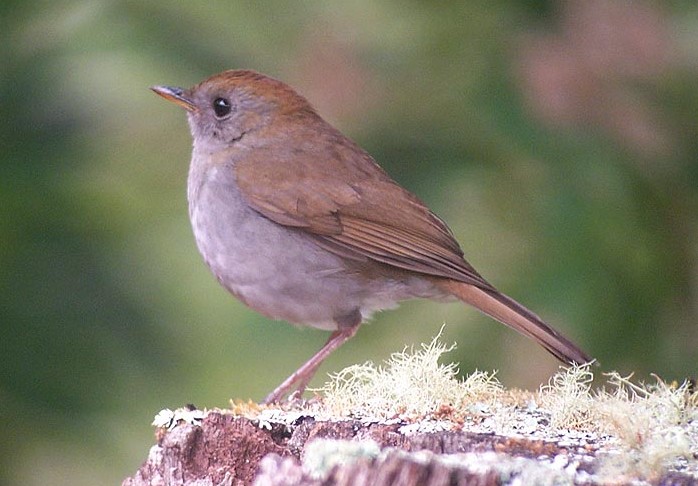 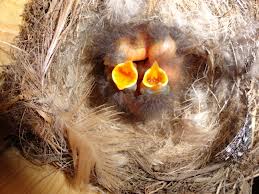 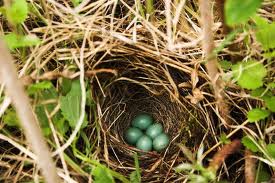 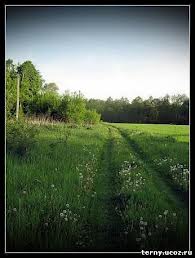 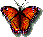 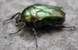 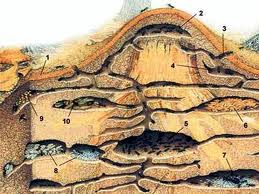 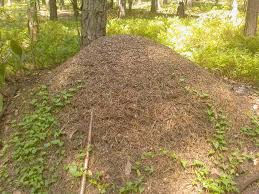 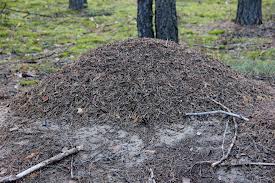 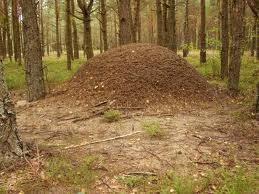 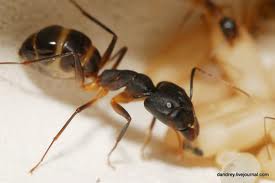 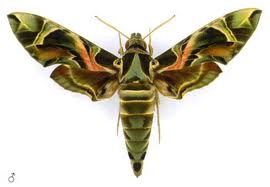 Найкрасивіший метелик України-
Олеандровий бражник
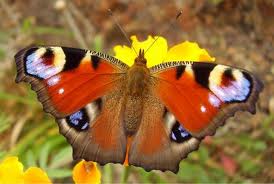 Найбільший метелик України –
Грушеве павине око
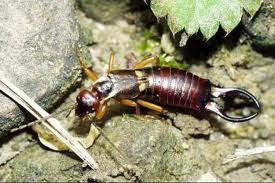 Найтурботливіша матуся серед комах
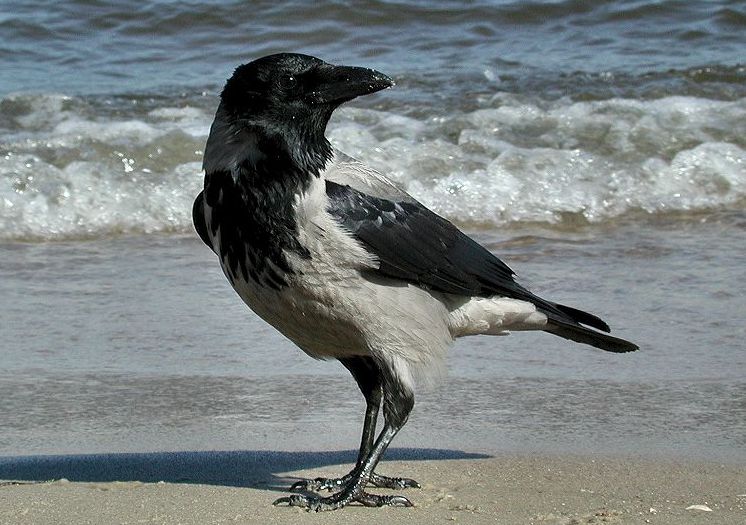 Вгадай пташку
 за звуком
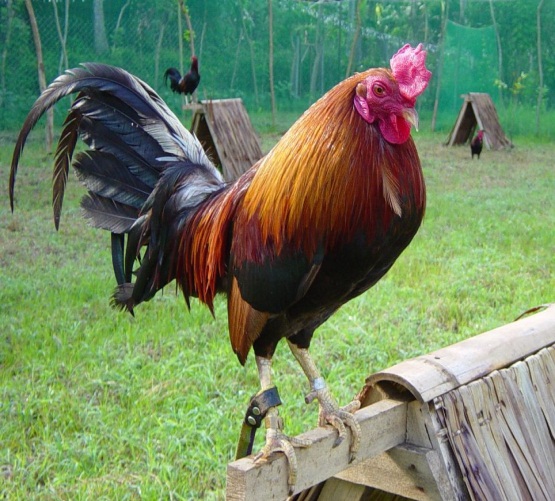 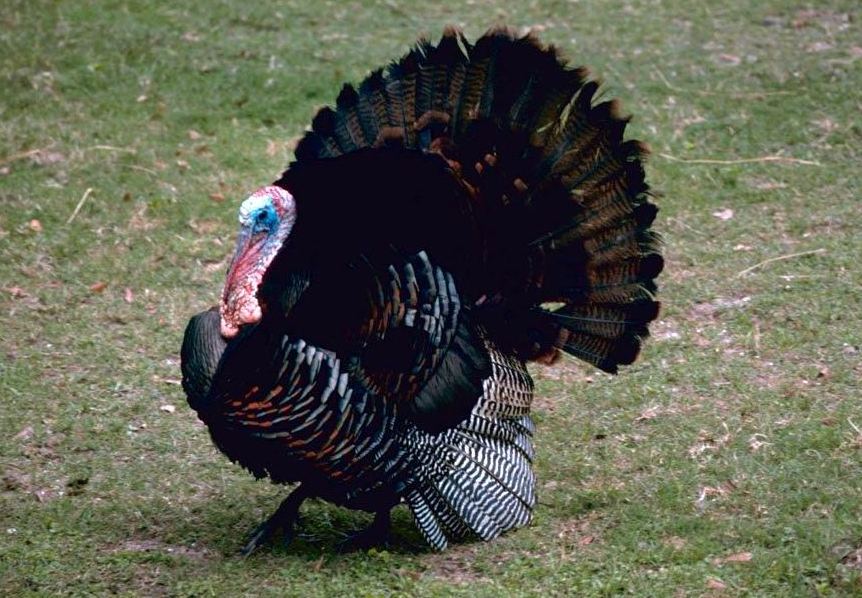 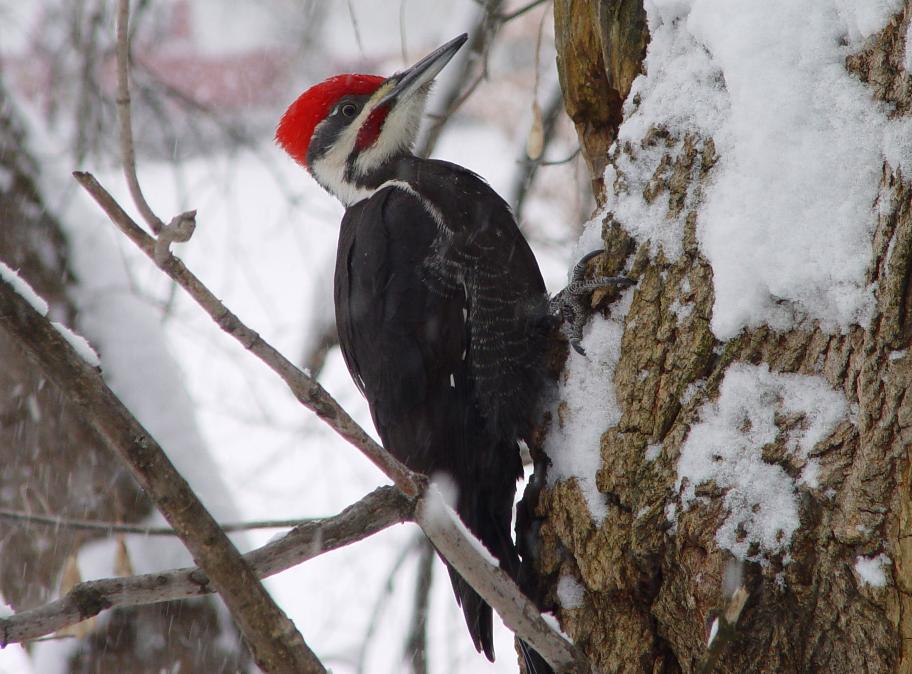 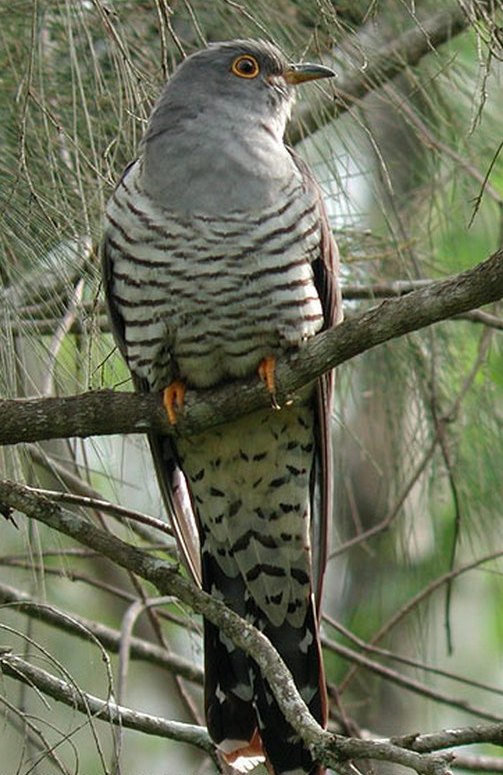 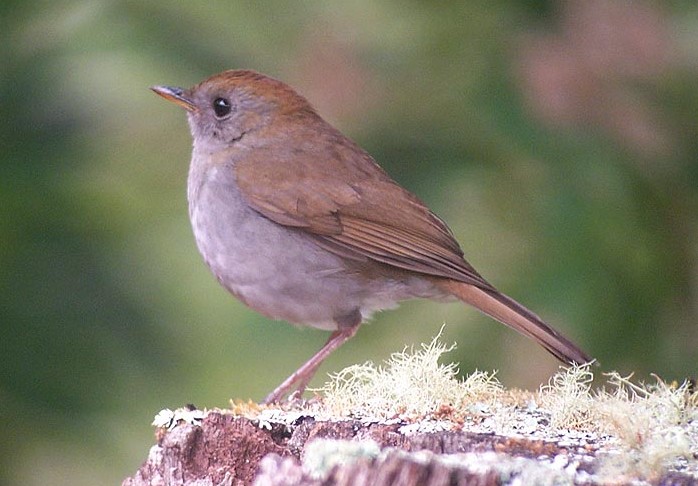 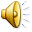 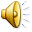 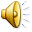 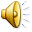 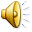 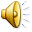 ОПИС ТВАРИНКИ
ІІІ - група
І - група
ІІ - група
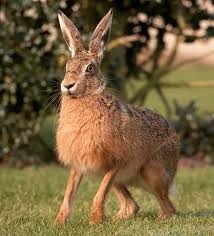 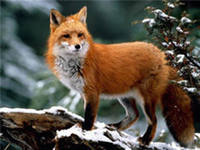 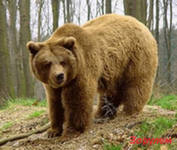 План
Кого зображено на малюнку?
Де живе ця тваринка?
3. Яка шерсть (шубка), хвіст ?
4. Яка мордочка, вуха, очі?
5. Що їсть?
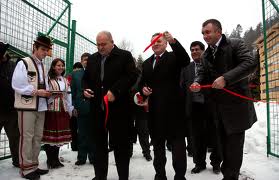 Відкриття Синевирського 
реабілітаційного центу бурого ведмедя
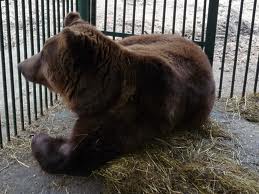 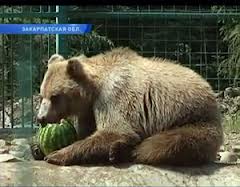 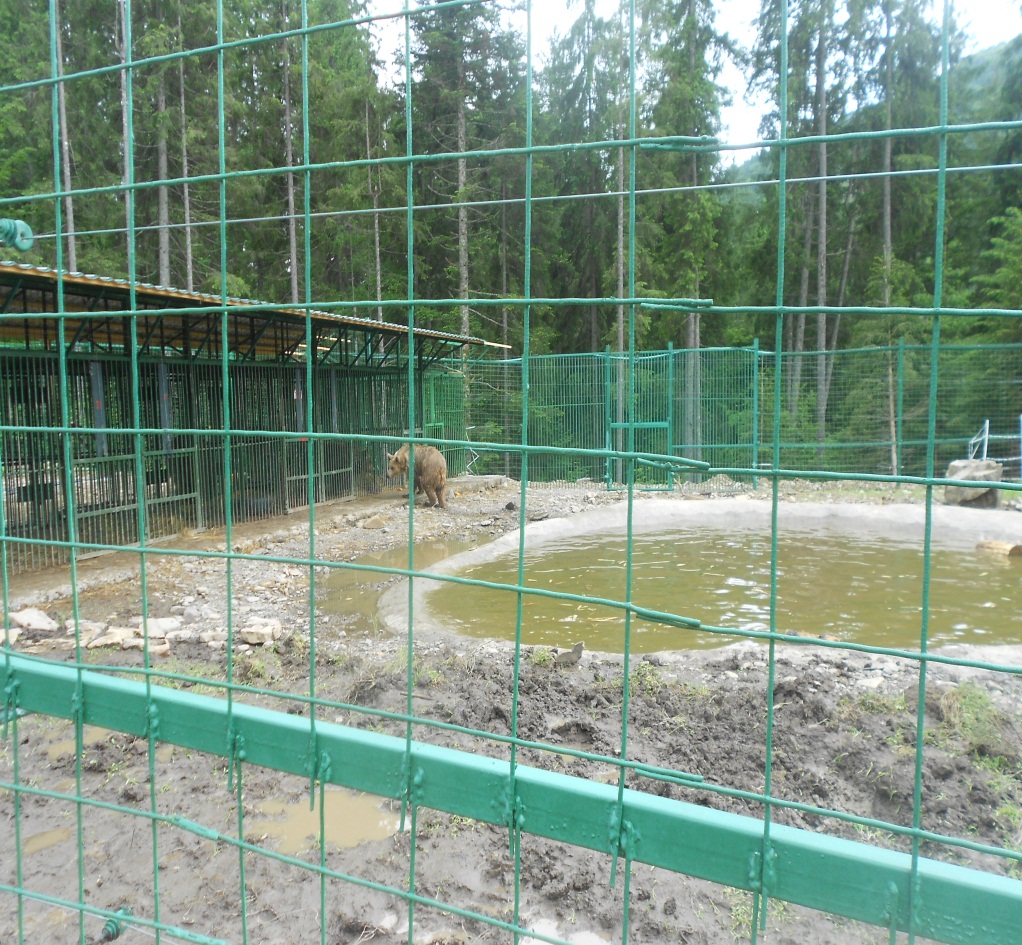 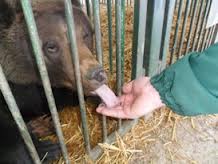 Утвори прислів’я
З чорної кішки
так він і гавкає.
Як собаку годують,
а камінь за пазухою держи.
З вовком дружи,
білої не зробиш
Добру людину
бджола не кусає.